Voeding
3 functies van voeding.
Opbouw, herstel van cellen
Voorkomen van ziektes
Energie leveren
Doorgaan van lichaamsprocessen
Welke voedingsstoffen nodig
Eiwitten
Koolhydraten
Vetten
Vitaminen
Mineralen: kalk, ijzer
Water
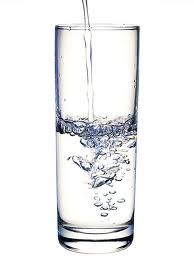 Eiwit nodig per dag?
O,8 gram Eiwit per kilo lichaamsgewicht.

Bv. 65 kg.
65 x 0,8 = 52 gram per dag.
In 100 ml melk zit 3,5 gram.
Dit is minimaal 15 bekers 
melk per dag.
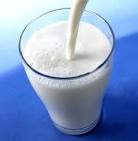 Extra behoefte.
Vegetariërs 
Kinderen 
Zwangeren 
Vrouwen die borstvoeding geven
Mensen met bepaalde aandoening
Mensen met wonden
Kracht- en duursporters
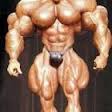 Energie verbruik
Om lichaam in stand te houden
= inwendige arbeid
= basaal metabolisme = BM
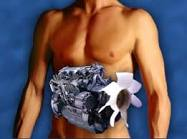 Uitwendige arbeid
= lichamelijke activiteit.
Bv. werken, sporten, ed.

Oudere zorgvrager?
ADL =  algemene dagelijks leven activiteiten.
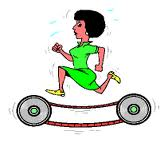 Aangepast servies
aangepast bord en bestek
Aangepaste drinkbeker met tuit
Vragen?